Sistem Informasi
Sistem Teknologi Informasi – Copyright By Jogiyanto HM
Konsep Informasi
	Informasi adalah produk dari sistem teknologi informasi
Konsep Sistem
	Sistem teknologi informasi pada dasarnya adalah suatu sistem.
Konsep Pengambilan Keputusan Manajemen 
	Dengan memahami macam-macam tipe keputusan yang diambil oleh manajemen, karakteristik kegiatannya dan karakteristik informasi yang dibutuhkan, maka dapat diketahui macam informasi yang relevan yang dibutuhkan oleh manajemen
Sistem Informasi Manajemen (SIM) atau Management Information System (MIS).
	Menunjukkan sistem-sistem informasi fungsional:
	
Sistem Informasi Akuntansi
Sistem Informasi Keuangan
Sistem Informasi Produksi
Sistem Informasi Sumber Daya Manusia, Sistem Informasi Pemasaran
Sistem Informasi (SI) atau Information System (IS).
	Sistem yang dapat menghasilkan informasi yang berguna. 
Sistem informasi (SI) ini menggunakan teknologi informasi,
Peran
SistemTeknologi Informasi
SIS
Kompetisi
OAS
Kolaborasi
SIM, DSS, GSS, GIS, ES, EIS, 
      NN
Komunikasi
PCS
Effektifitas
TPS
Efisiensi
Peran Sistem informasi di Dalam Organisasi
Lima peran utama
Sistem Teknologi Informasi 
di dalam organisasi :
Peran Efisiensi
Peran Efektifitas 
Peran Komunikasi 
Peran Kolaborasi
Peran Kompetisi
Peran Manajer Sistem Informasi
1. Menyelaraskan strategi bisnis dan STI secara dua arah.
2. Menciptakan hubungan yang efektip dengan manajemen lini.
3. Merencanakan, merancang dan mengimplementasikan sistem-sistem baru.
4. Membangun dan mengelola infrastruktur.
5. Meningkatkan keahlian organisasi STI.
6. Mengelola kerjasama dengan pemasok.
7. Membangun kinerja yang tinggi.
8. Mendisain ulang dan mengelola organisasi STI.
Definisi Sistem
Pendekatan Prosedur
Pendekatan Komponen
kumpulan dari prosedur-prosedur yang mempunyai tujuan  tertentu.
	Contoh : sistem akuntansi, sistem ini didefinisikan sebagai kumpulan dari prosedur-prosedur penerimaan kas, pengeluaran kas, penjualan, pembelian, dan buku besar.
kumpulan dari komponen yang saling berhubungan satu dengan yang lainnya membentuk satu kesatuan untuk mencapai tujuan tertentu.
	Contoh : sistem komputer, sistem ini didefinisikan sebagai kumpulan dari perangkat keras dan perangkat lunak.
Relevance
Tepat Waktu
Akurat
Tujuan Sistem Informasi
Tujuan dari sistem informasi adalah menghasilkan informasi
Informasi
berguna
Informasi:
	data yang diolah menjadi bentuk yang berguna bagi para pemakainya.
Pilar-pilar Informasi yang Berguna
MODEL
INPUT
OUTPUT
INPUT
MODEL
OUTPUT
Basis
Data
Komponen-komponen Sistem Informasi
Siklus Pengolahan Data
Siklus Pengolahan Data yang Dikembangkan
Sistem Teknologi Informasi BAB 2 – Copyright By Jogiyanto HM
Data
Diolah
Informasi
INPUT
OUTPUT
MODEL
TEKNOLOGI
BASIS
DATA
KONTROL
Informasi yang relevan (relevance) dapat dicapai dengan komponen model. 
Informasi yang tepat waktu (timeliness) dapat dicapai dengan komponen teknologi.
Informasi yang akurat (accurate) dapat dicapai dengan komponen kontrol.
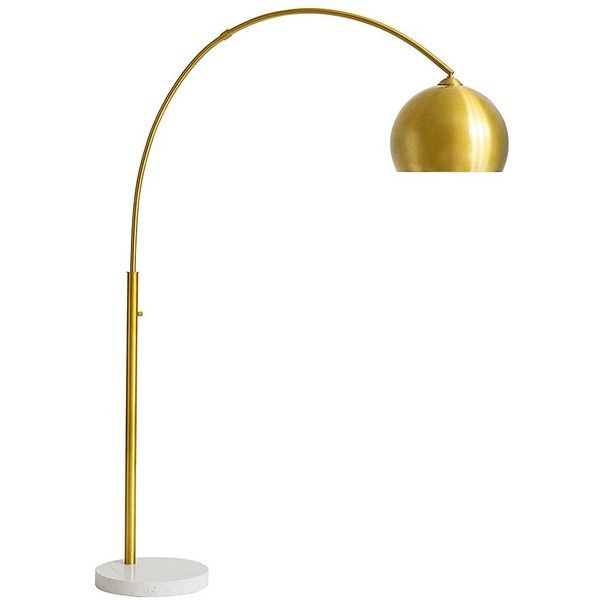 Komponen Input
Dokumen dasar membantu dalam penanganan arus data sistem informasi :
Menunjukkan macam data yang harus dikumpulkan dan ditangkap. 
Data dapat dicatat dengan jelas, konsisten dan akurat. 
Mendorong lengkapnya data akuntansi.
Sebagai pendistribusi data. 
Membantu pembuktian terjadinya transaksi yang sah, shg berguna utk pelacakan pemeriksaan (audit trail).
Sebagai cadangan atau pelindung (back-up) dari file-file data di komputer.
Input merupakan data yang masuk ke dlm sistem informasi
Data untuk sistem informasi perlu ditangkap dan dicatat di dokumen dasar (Source Document).
proses
memasukkan
data
dokumen dasar
data
Proses memasukkan data
yang ditangkap di dokumen dasar
Komponen Model
Model logika, menunjukkan suatu proses perbandingan logika.

Model matematik, menunjukkan proses perhitungan matematika.
Komponen Output
Produk dari sistem informasi adalah output berupa informasi yang berguna bagi para pemakainya.
Komponen Teknologi
Mempercepat sistem informasi dalam pengolahan datanya.
Kategori Komponen Teknologi :
Teknologi Sistem Komputer (perangkat keras dan perangkat lunak) 
Teknologi Sistem Telekomunikasi
Komponen Basis Data
Yang berhubungan dengan basis data :
	- database 
	- storage 
	- DBMS (Data Base Management Systems) 
	contoh : RDBMS (Relational Data Base Management System), dBASE, Fox Base, Microsoft Access,Oracle, dll
Basis data (data base) :
kumpulan dari data yang saling berhubungan satu dengan yang lainnya, tersimpan di perangkat keras komputer dan digunakan perangkat lunak untuk memanipulasinya.
Relational Data Base Management System (RDBMS)
Menggambarkan suatu file basis data seperti suatu tabel, yaitu bagian kolom menggambarkan field dari data dan bagian baris menunjukkan record dari data.
Rec#
KodeKasir
Rec#
KodeBrg
Tanggal
NamaKasir
NamaBrg
Jam
Alamat
Harga Pokok
Kode Barang
Harga Jual
Harga Jual
TglMasuk
Unit
Sisa
Unit Jual
…
Reorder
Point
Kode Kasir
001
002
003
Ali
Budi
Catur
Jl. Buntu 515
Jl. Tembus 13
Jl. Pintas 12
12/07/85
15/09/90
17/03/87
1
2
3
4
5
1
2
3
4
101
102
103
104
105
05-05-99
05-05-99
06-05-99
07-05-99
Arloji
Baju
Celana
Dasi
Ember
09:05:55
19:05:59
09:00:15
11:15:05
50000
10000
12000
5000
3000
105
104
515
104
75000
20000
25000
15000
5000
5000
1500
7500
1500
7
5
5
10
3
1
1
1
2
5
5
7
15
2
005
007
002
001
Nama File : PENJUALAN.DBF
Nama File : MASTER_BARANG.DBF
Nama File : KASIR.DBF
Back
Sistem Teknologi Informasi BAB 2 – Copyright By Jogiyanto HM
Karakteristik Sistem
Suatu sistem mempunyai karakteristik, karakteristik sistem adalah suatu sistem mempunyai :
Komponen-komponen sistem (components) atau subsistem-subsistem.
Batas sistem (boundary)
Lingkungan luar (environment)
Penghubung (Interface)
Tujuan (goal)
Karakteristik sistem
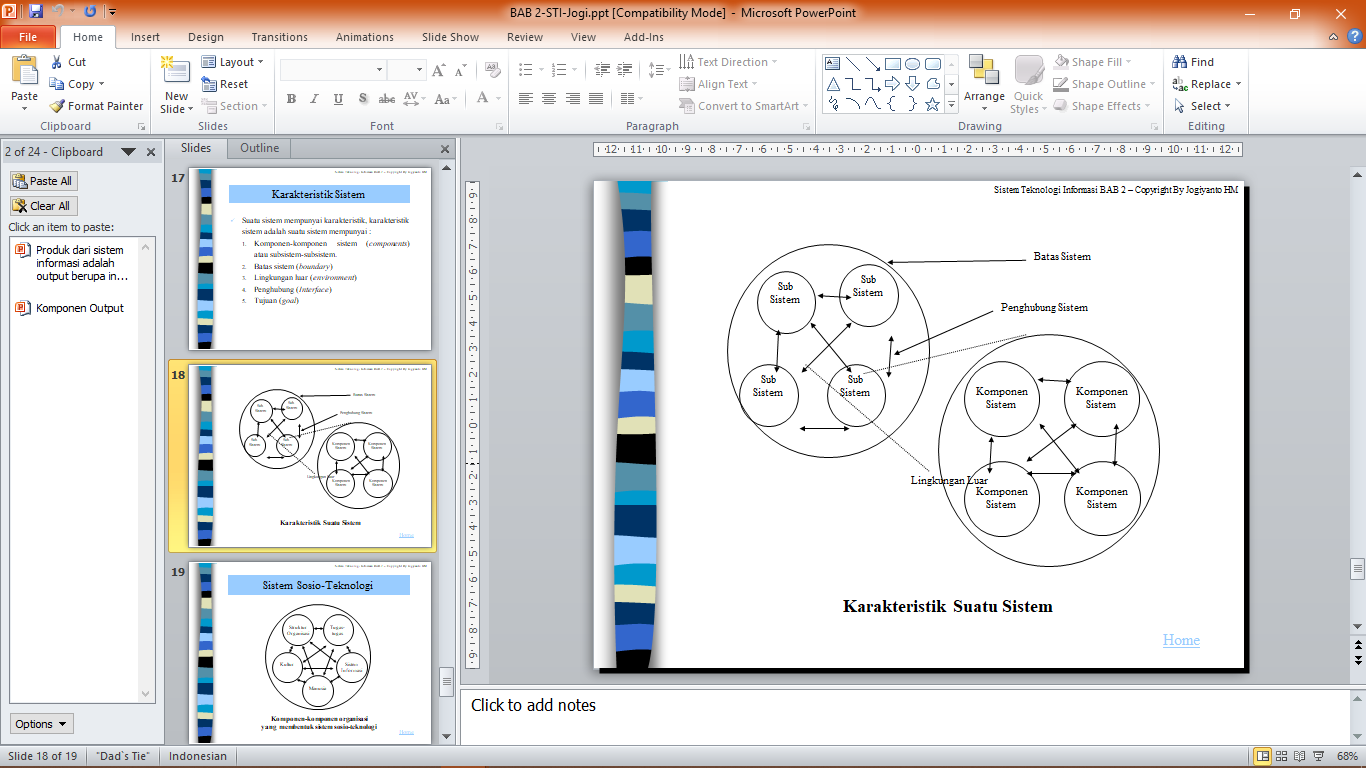